Working with OPUS Projects 5 & New Standards and Specifications
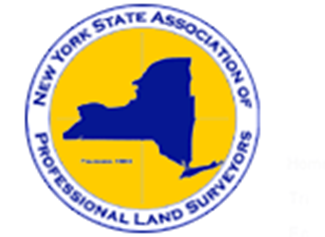 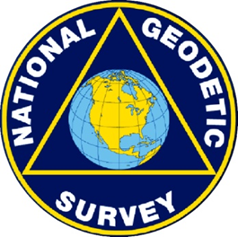 NYSAPLS Fall Seminar
October 18, 2023
Dan Martin
Northeast Regional Geodetic Advisor
ME, NH, VT, MA, CT, RI, NY, NJ
Dan.martin@noaa.gov
240-676-4762
2023-10-17
1
What is OPUS Projects?
OPUS Projects offers Web-based access to simple visualization, management and processing tools for multiple marks and multiple occupations. Some of its advantages include:
Data uploading through OPUS.
Processing using the PAGES software.
Graphical visualization and management aids.
Significant support of bluebooking (submitting to NGS for publication).
2023-10-17
2
Why complicate OPUS?
OPUS
CORS5
CORS3
Session
CORS2
CORS1
CORS4
Adjustment
solution MCCOY
solution HATFIELD
2023-10-17
3
[Speaker Notes: OPUS solutions are independent of each other, but they may be indirectly related …
Marks might “share” their environment (similar atmosphere over both).
Data might “share” the same GNSS constellation geometry.
OPUS solutions may “share” some or all of the same CORS.
Etc.

These correlations can increase with project size.]
Why complicate OPUS?
OPUS
CORS5
CORS3
Session
CORS2
CORS1
CORS4
Adjustment
solution MCCOY
solution HATFIELD
session 001
2023-10-17
4
[Speaker Notes: Combining your data logically can improve results:
Neutral atmosphere (tropo) corrections can be improved which, in turn, can help with other things like phase ambiguity resolution.
Common mode effects, like baselines connecting the same CORS common to different marks, can be de-correlated.

OPUS Projects tries to logically group data together:
Data from the same mark are associated with that mark.
Marks simultaneously occupied are grouped into sessions. Session processing improve consistency and accuracy.]
Why complicate OPUS?
OPUS
CORS5
CORS3
Session
CORS2
CORS1
CORS4
Adjustment
solution MCCOY
solution HATFIELD
session 001
session 002
session N
2023-10-17
5
[Speaker Notes: These concepts can be extended to other marks and other sessions.]
Why complicate OPUS?
OPUS
CORS5
CORS3
Session
CORS2
CORS1
CORS4
Adjustment
solution MCCOY
solution HATFIELD
session 001
session 002
session N
network adjustment
2023-10-17
6
[Speaker Notes: Ultimately, combining session solutions into an adjustment can improve accuracy for the entire network.]
4 cm (0.16 ft)
2 cm
X
Geometric Geodetic Accuracy Standards and Specifications for using GPS Relative Positioning Techniques
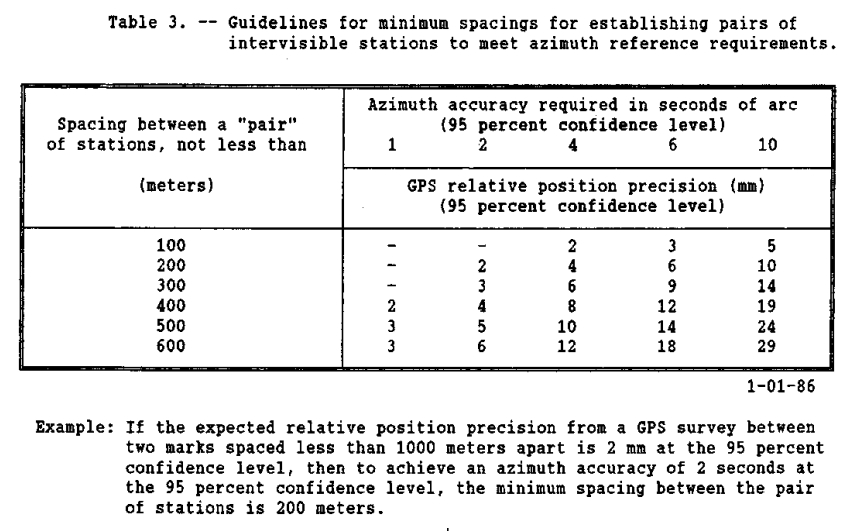 2 cm
2023-10-17
7
What’s in it for me?
OPUS solutions	= pretty good, but each treated as independent and assumes “perfect” CORS.
Sessions	= simultaneously-observed marks processed together in sessions increases consistency. 
Adjustments	= interlinking sessions through network adjustments increases accuracy.
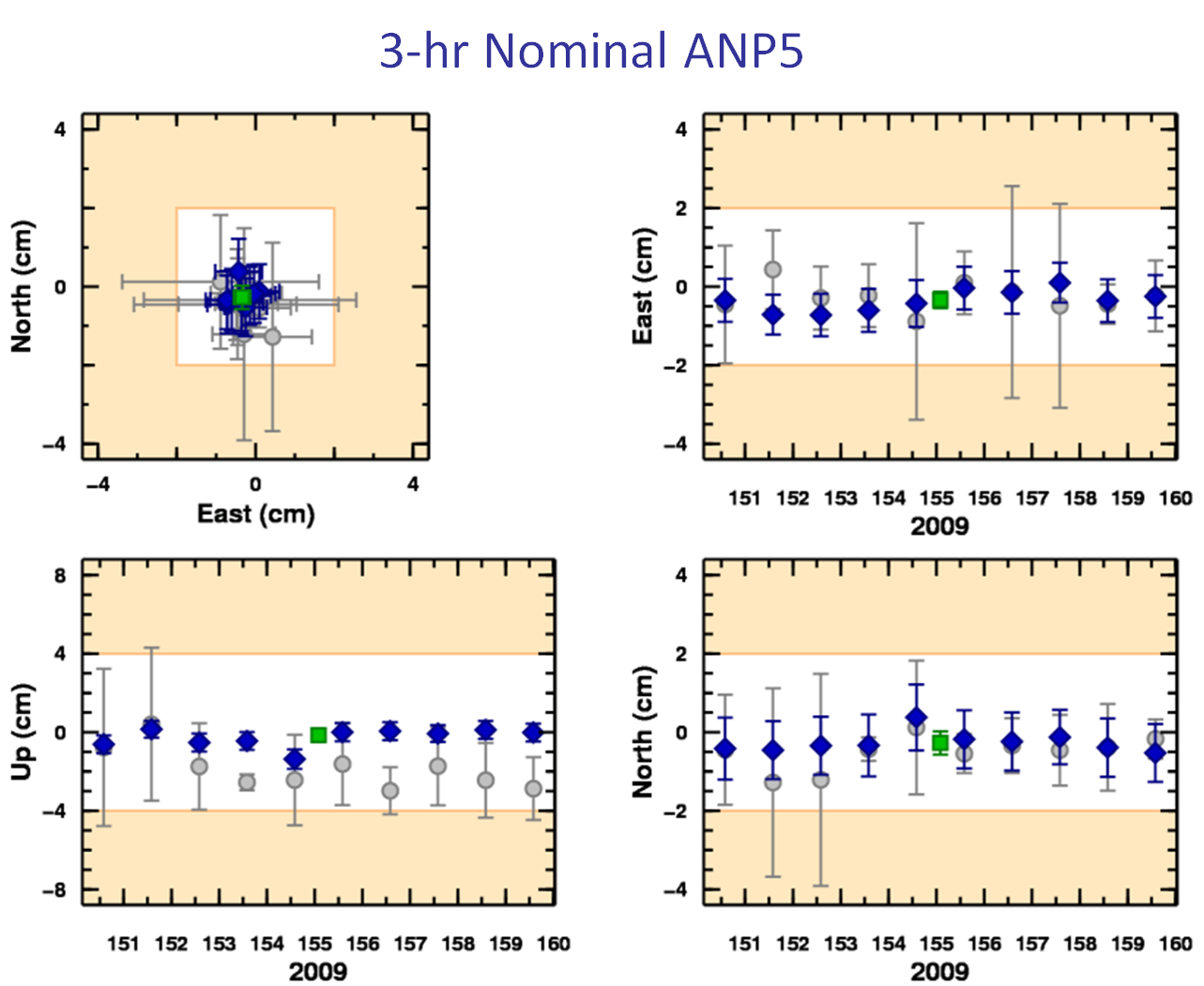 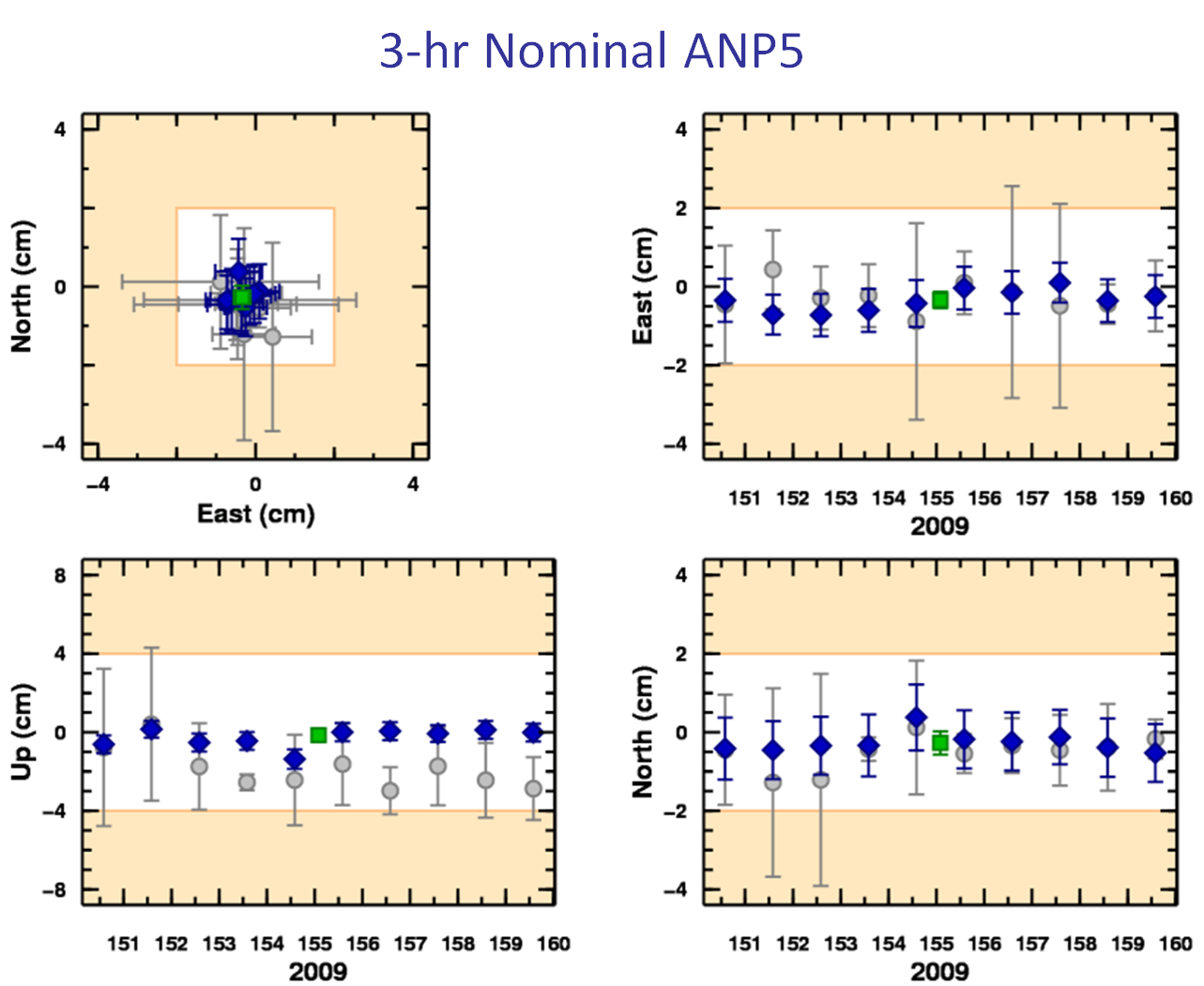 2023-10-17
8
Do we really need another OPUS version?
The practical answer is probably yes. The NGS and other groups have a history of projects whose specifications can’t be entirely supported by OPUS.

The academic answer is probably yes.As good as OPUS does, and that is very good indeed, sacrificing simplicity for flexibility can improve results.
2023-10-17
9
What does this mean operationally?
Plan your project
Collect data and metadata (photos and mark descriptions)
Gather data and metadata onto one computer
Process the data
Perform a network adjustment
Create Report/Publish
2023-10-17
10
[Speaker Notes: Very broadly, you probably go through these or very similar steps for every project.]
What does this mean operationally?
Plan your project
Create an OPUS project
Collect data and metadata
Upload data to your project using OPUS
Process sessions
Perform network adjustment
Publish (if desired).
2023-10-17
11
[Speaker Notes: The steps when using OPUS Projects are very similar, but the steps in black use OPUS Projects rather than your own resources.]
What does this mean operationally?
Admittedly an oversimplification, nevertheless there is value in thinking of OPUS Projects as four steps with an optional fifth step.
Creating A Project
Uploading Data
Session Processing
Network Adjustment
Publishing to the NGS Integrated Database
2023-10-17
12
[Speaker Notes: Publishing to the NGS Integrated Database is covered separately (Bluebooking using OPUS Projects).]
The steps represented graphically.
Session
Solution
Session
Solution
Your OPUS Project
Session
Solution
Session
Solution
OPUS Solution
Data &
Metadata
Network
Adjustment
OPUS Solution
Processor or Manager
Manager
PublishTo NGSIDB
OPUS Solution
Copy To User
Copy To User
Copy To User
2023-10-17
13
[Speaker Notes: Projects exists on an NGS server and are only accessible through the OPUS Projects Web interface.
The entire white box represents a project.
The allocation of resources for a project is step 1.
The orange icons on the left represent step 2: uploading data into the project.
The green icons in the middle represent step 3: processing individual sessions and solution quality control.
The blue icons on the right represent step 4: network adjustment.
The purple icons on the far right represent the publishing options.]
Are there any side effects?
Exploiting a Web-based application like OPUS Projects can mean:
Less backtracking.
Data consolidated while teams are in the field.
Rapid data quality assessment. 
Simpler logistics.
Data are immediate availability through on-line storage.
Automated organization.
Less worry.
Share information.
Share results.
2023-10-17
14
G.I.G.O.
We still need surveyors. We hope OPUS Projects can help, but it can’t do your job for you.

Follow your project’sspecifications.

Use best practices andcareful field procedures.
Select permanent marksof public interest.
Good coordinates come from good data.
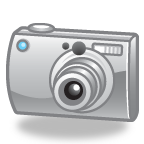 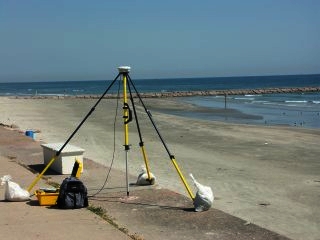 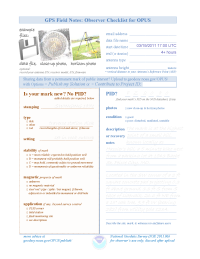 http://gis.larc.nasa.gov/
2023-10-17
15
[Speaker Notes: G.I.G.O. = garbage in, garbage out]
I can’t get into OPUS Project!!
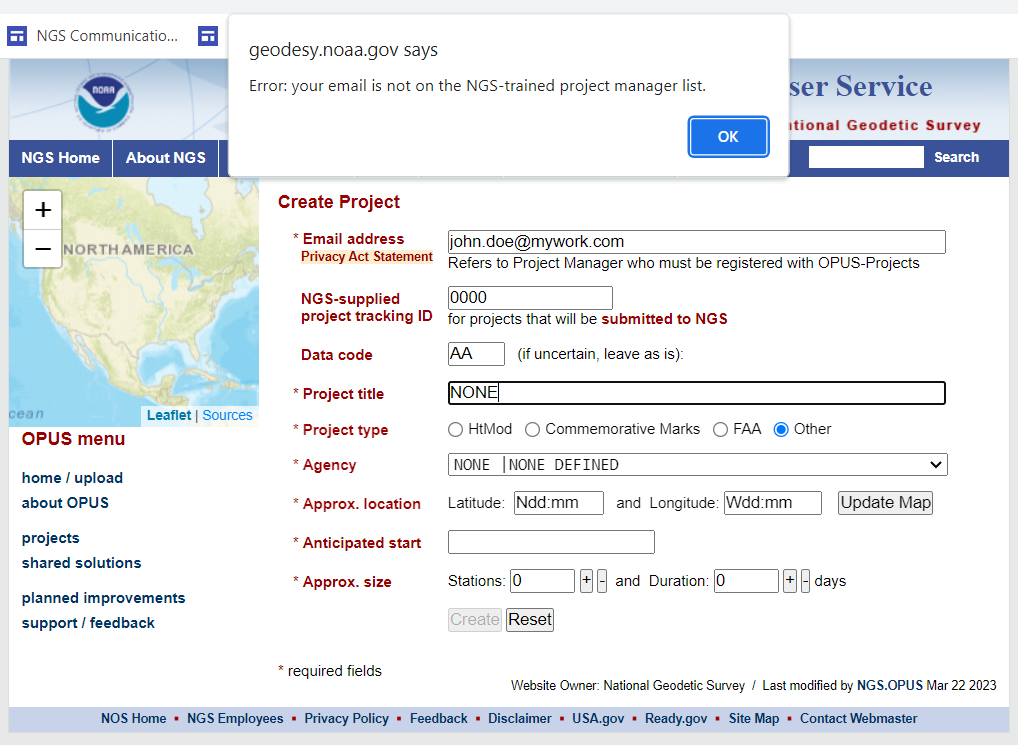 Currently, OPUS Projects requires a multi-day training class.
2023-10-17
16
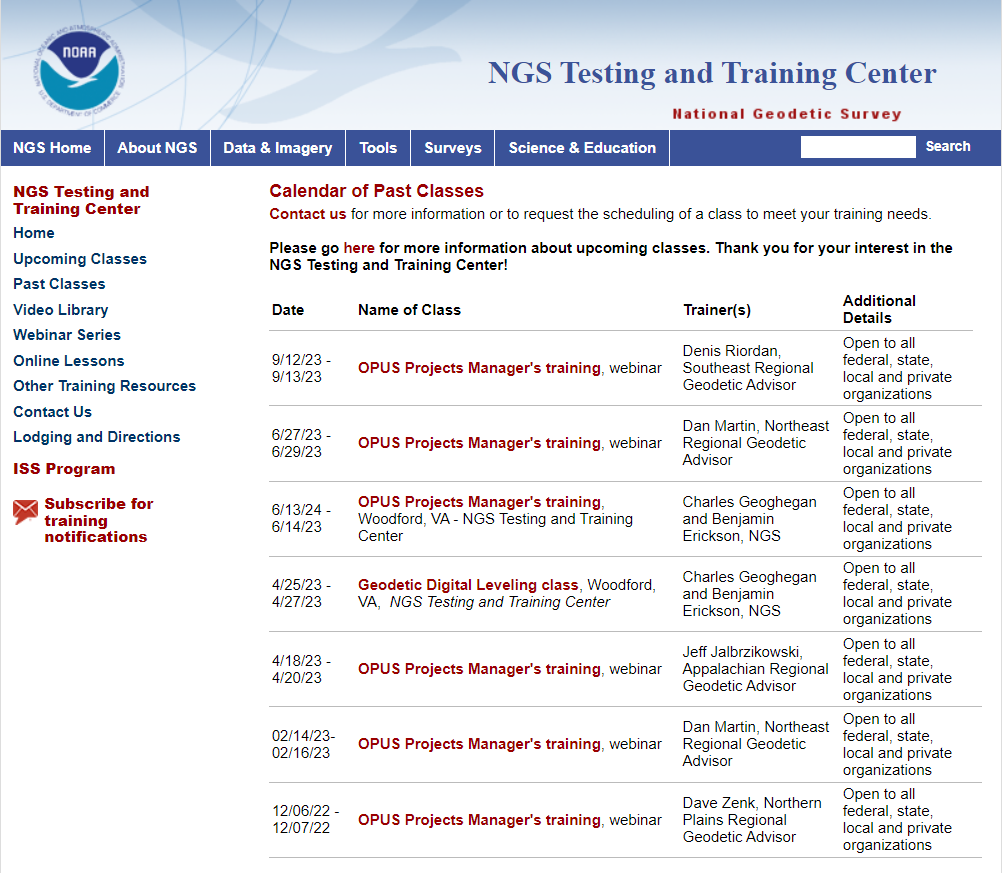 2023-10-17
17
Self-Paced online training is coming
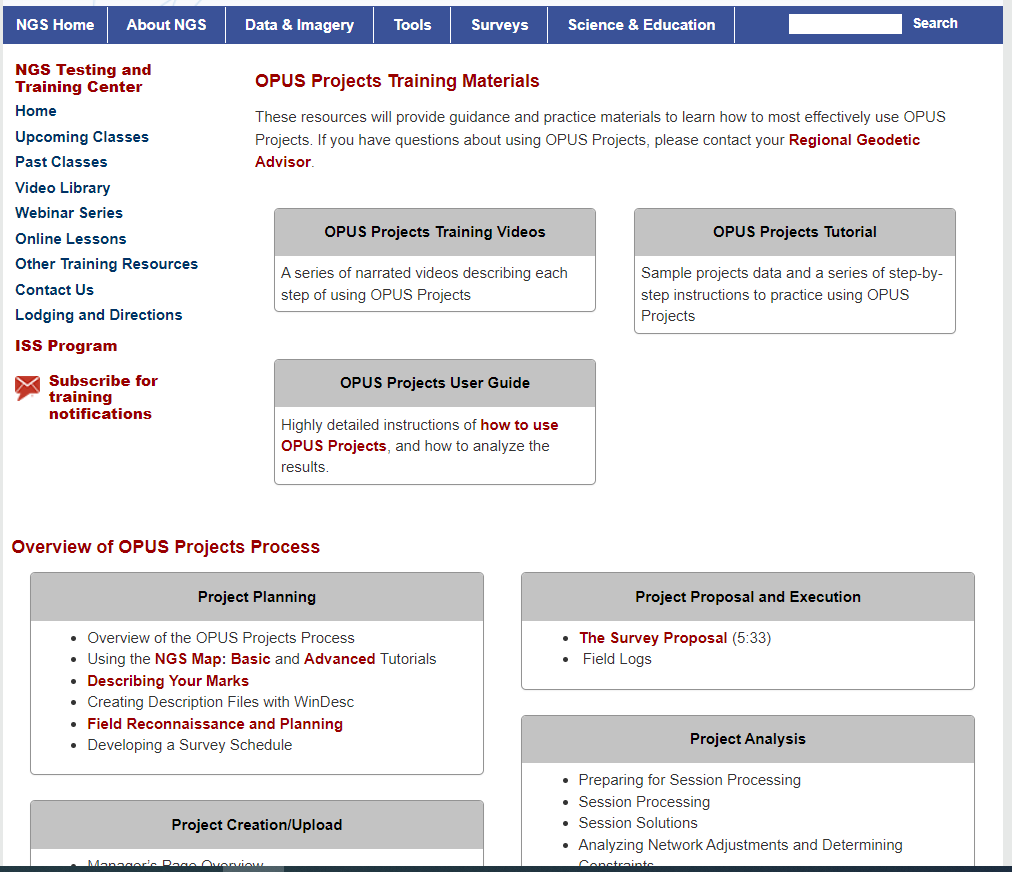 2023-10-17
18
A Little Background Information
Understanding a little about how processing is done within OPUS Projects informs your planning and helps ensure that you observation meet your project needs.
Plan the work and work the plan
2023-10-17
19
Independent vs Dependent Baselines
Number of independent (non-trivial) baselines = n-1
Independent (non-trivial)
Total number of baselines = n(n-1)/2
Dependent (trivial)
2023-10-17
20
Sequential or (Baseline) Processing vsSimultaneous or (Session) Processing
Baseline Solution
One baseline at a time
Ignores mathematical correlations between baselines observed in the same session.
Must include all independent and dependent baselines for each session
Must be properly scaled before combining sessions into network adjustment
Session Solution
Solution from simultaneous processing of all independent baselines with mathematical correlations between baselines
2023-10-17
21
Which Baselines to Create? (non-OPUS Projects)
2023-10-17
22
Independent Baselines Only by Session
2023-10-17
23
2023-10-17
24
OPUS Projects uses Session Processing
By default, independent baselines for each session are created from a single “HUB”
Think of the hub and spokes of a wheel
By default, OPUS Projects will select the most central CORS within a session and designate it as the HUB
The relationship between all (non-HUB) marks (dependent baselines) are represented by mathematical correlations.
This approach has some significant benefits, and will be discussed further in the session processing module.
2023-10-17
25
2023-10-17
26
GNSS Vector EXchange Format (GVX)
Website: https://www.ngs.noaa.gov/data/formats/GVX/index.shtml
Detailed documentation 
Schema (XSD)
Example vector files

GVX is written in Extensible Markup Language (XML)
Designed to store and carry data in plain text format
Flexible representation of arbitrary data structures
Extensible – new elements can be added later without breaking applications
Both machine-readable and human-readable
Schemas can be used to define “must haves” and “should haves”
2023-10-17
27
Design for OPUS-Projects and GVX
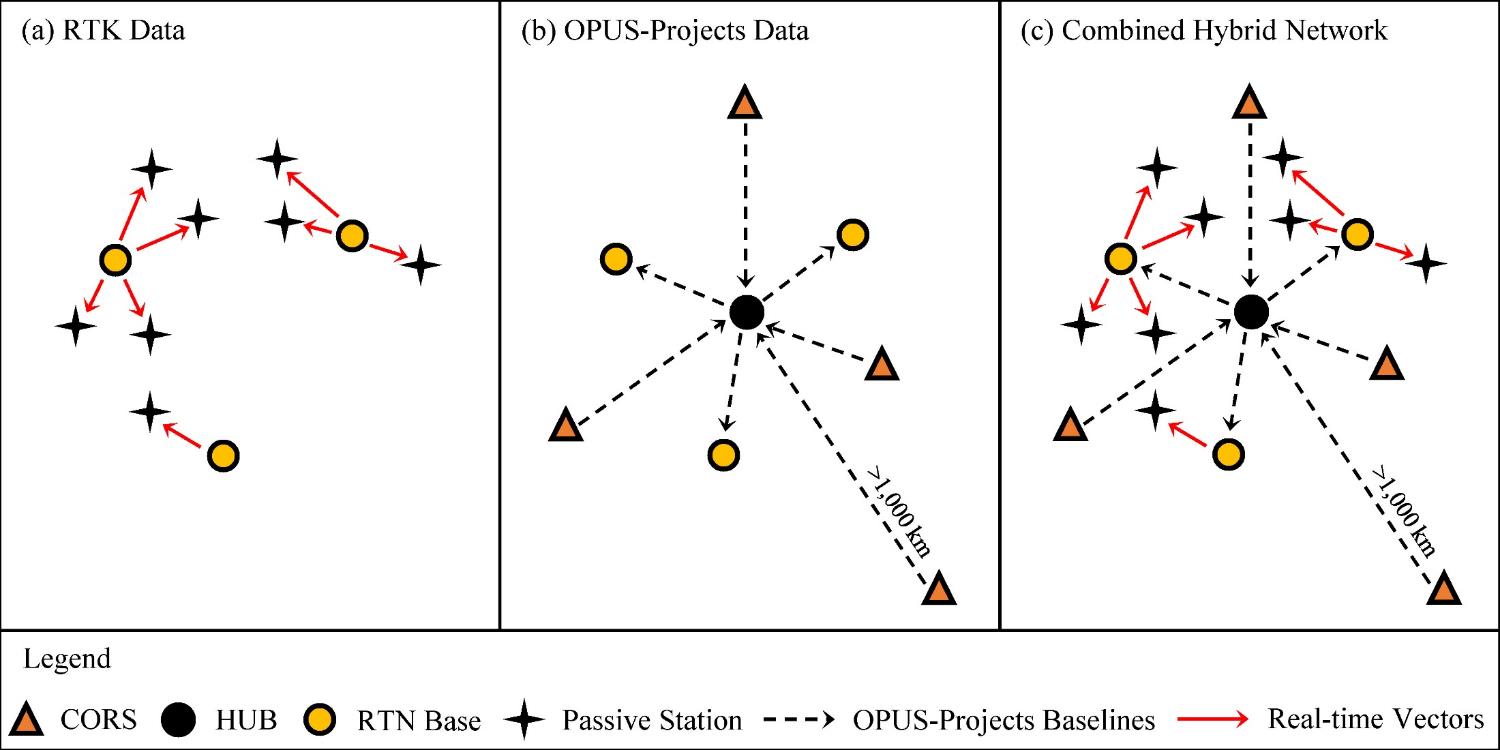 OPUS-Projects (from static GNSS session processing)
GVX file (from RTK survey or baseline processing in other software)
500-800 km
500-800 km
RTK Base or “From” Mark
RTK Rover or “To” Mark
Vector in GVX File
Vector
28
28
[Adapted from Weaver et al. 2018]
2023-10-17
Three Cases for RTK/RTN Bases
RTN Base = CORS







Automatically attaches GVX vectors to official coordinates for CORS
Constrain CORSs
RTK/RTN Base = Not a CORS and new to NGS






Upload static GPS data logged at the base during the days of the RTK survey
Perform session baseline processing to connect to CORSs
Constrain CORSs
3.     RTK/RTN Base = Not a CORS but has a datasheet






Could constrain coordinates on datasheet
Or, upload static data at the RTN base, logged during the days of the RTK survey; perform session baseline processing; constrain CORSs
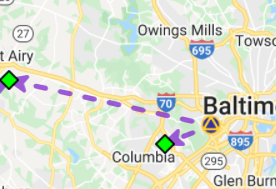 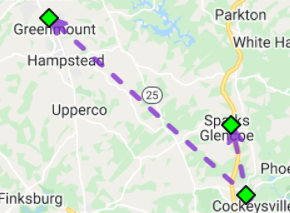 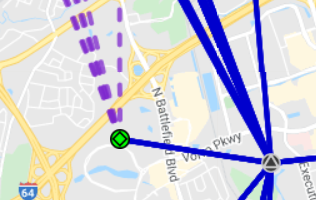 2023-10-17
29
Network Design and Schedule Considerations
Which marks to include in an observation session?
Standard/Specification
Session length
Number of occupations
Repeat occupation criteria
Baseline length
Ties to existing passive marks
Resources available
Equipment
Observers
Field constraints
Travel between stations
Site access
Site safety
2023-10-17
30
Which Marks to Observe together in a Session
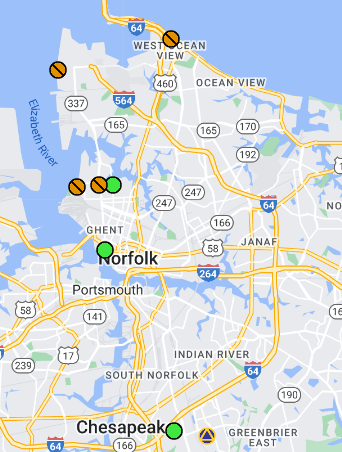 Marks that are intervisible, e.g., a mark and it’s azimuth mark
Any group of marks for which relative “Local Accuracies” are desired
Points that will control the beginning and end of a future traverse
Any place where you want to maximize the internal precision between points
Existing Passive Control (especially vertical) and nearest neighbors
Vertical Control
Real Time Base Station
2023-10-17
31
Network Design and Schedule Considerations
Which marks to include in an observation session?
Standard/Specification
Session length
Number of occupations
Repeat occupation criteria
Baseline length
Ties to existing passive marks
Resources available
Equipment
Observers
Field constraints
Travel between stations
Site access
Site safety
2023-10-17
32
Table 4 - Standards for Observation Requirements by Method
2023-10-17
33
Network Design and Schedule Considerations
Which marks to include in an observation session?
Standard/Specification
Session length
Number of occupations
Repeat occupation criteria
Baseline length
Ties to existing passive marks
Resources available
Equipment
Observers
Field constraints
Travel between stations
Site access
Site safety
2023-10-17
34
What Resources are Available?
2023-10-17
35
Resources
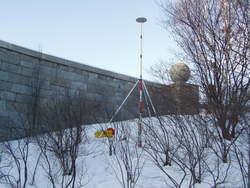 How many field observers are available?
Are there a different number of observers available on different days?
Are there certain marks the require specific observers?
Hike required
4WD vehicle required
How many sets of equipment are available?
Certain antenna, tripod, extension, cable length needed because of how/where the mark is set?
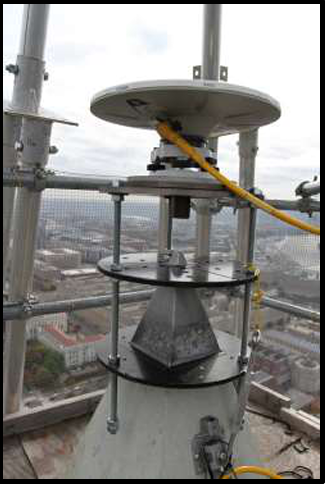 2023-10-17
36
Network Design and Schedule Considerations
Which marks to include in an observation session?
Standard/Specification
Session length
Number of occupations
Repeat occupation criteria
Baseline length
Ties to existing passive marks
Resources available
Equipment
Observers
Field constraints
Travel between stations
Site access
Site safety
2023-10-17
37
Field Constraints - Travel
How much time is needed for all observers to get to next station/session?
Miles/speed limits
Traffic/City driving
Off-road travel or hike required
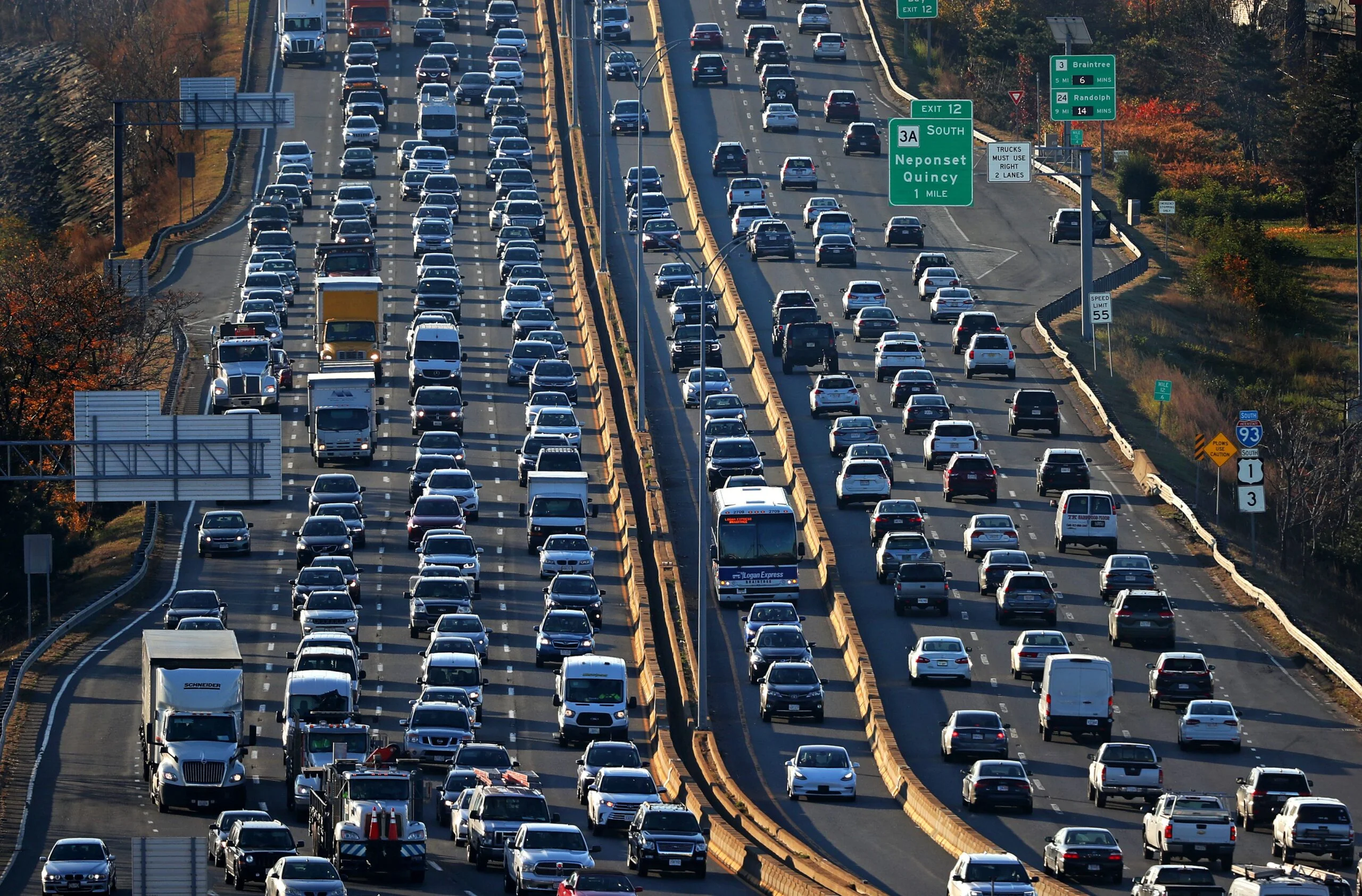 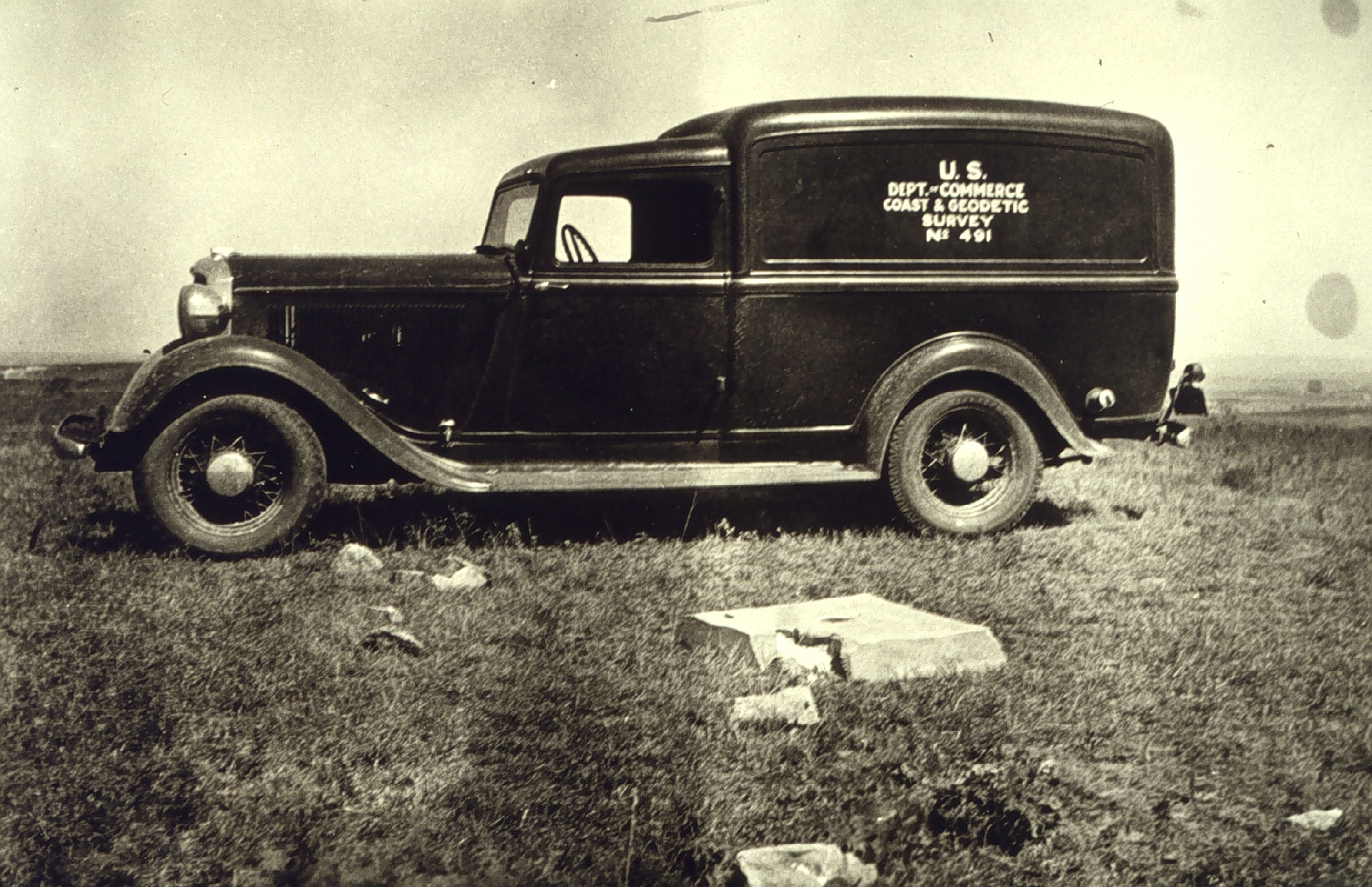 2023-10-17
38
Field Constraints – Site Access
Hours of access
Restricted to certain days/hours
Gated
Security
High water/tide
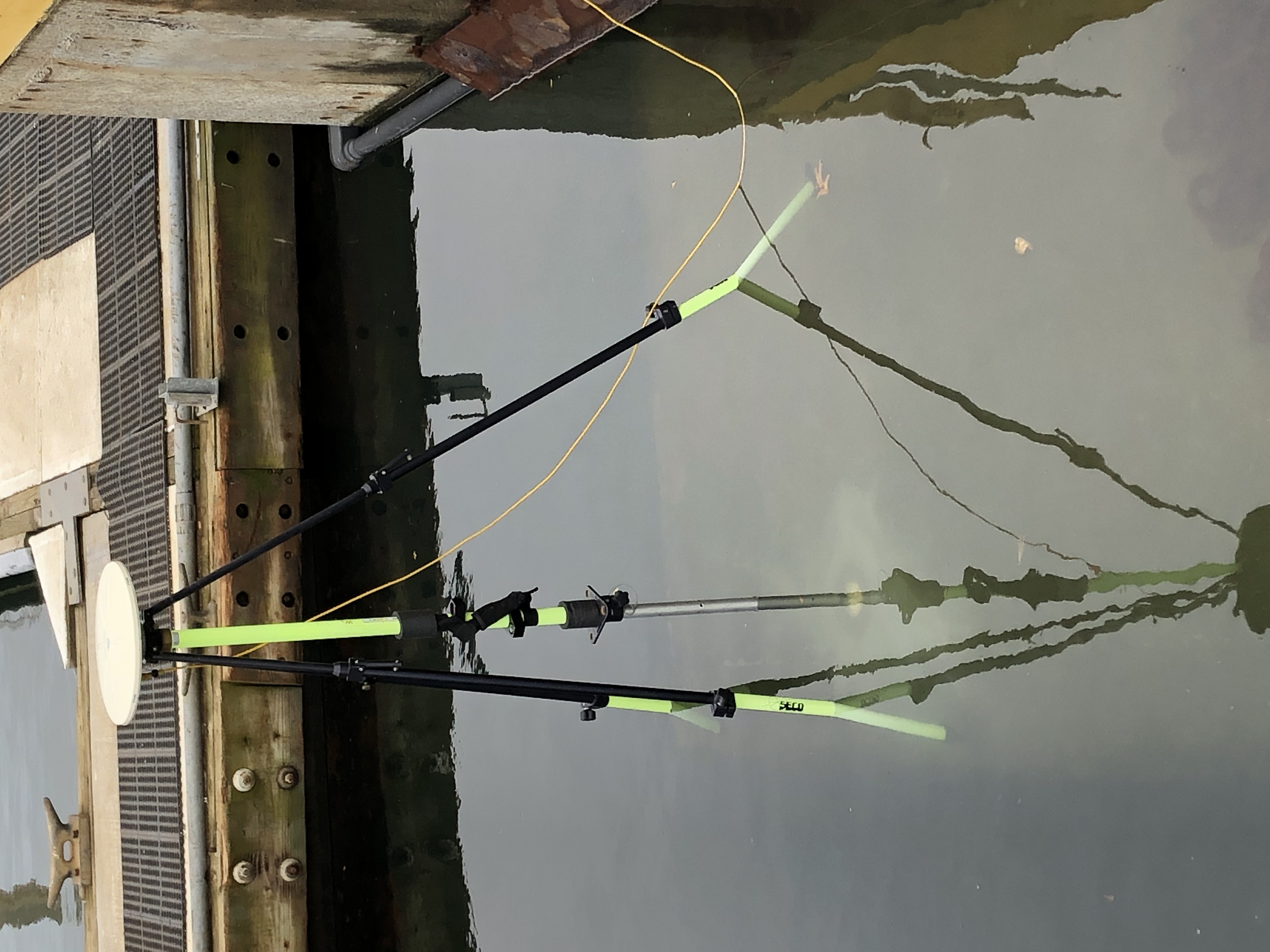 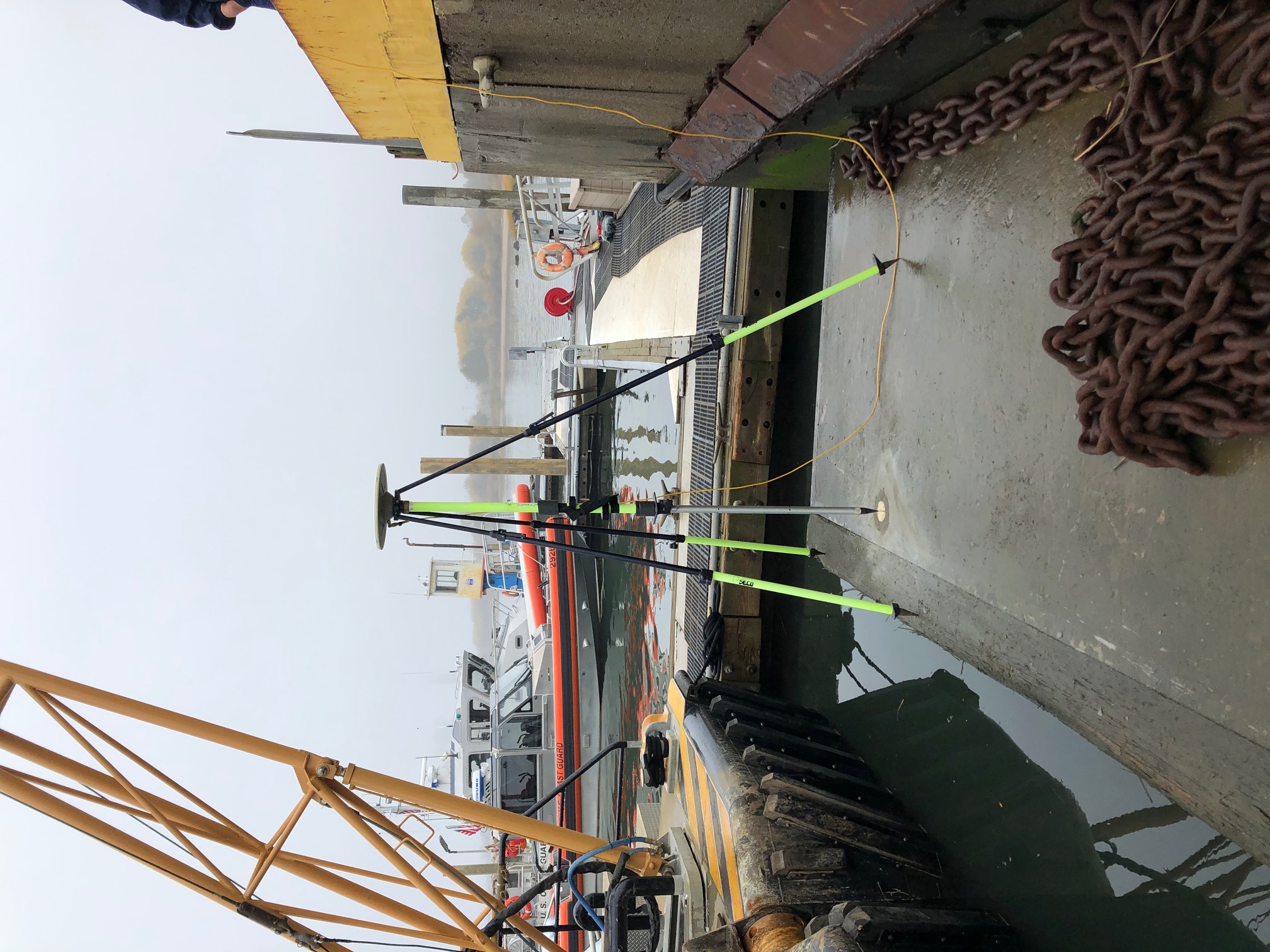 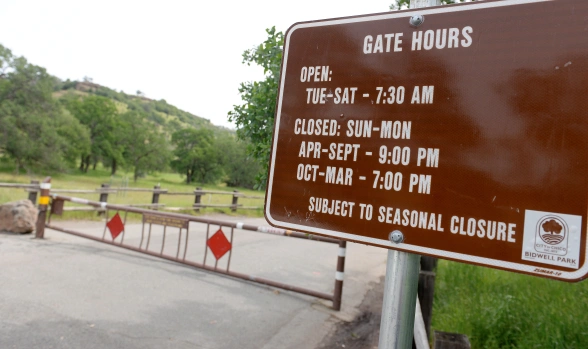 2023-10-17
39
Field Constraints – Site Safety
Can the equipment be left unattended during long observations?
Can the equipment be secured (lock, cable, etc…)
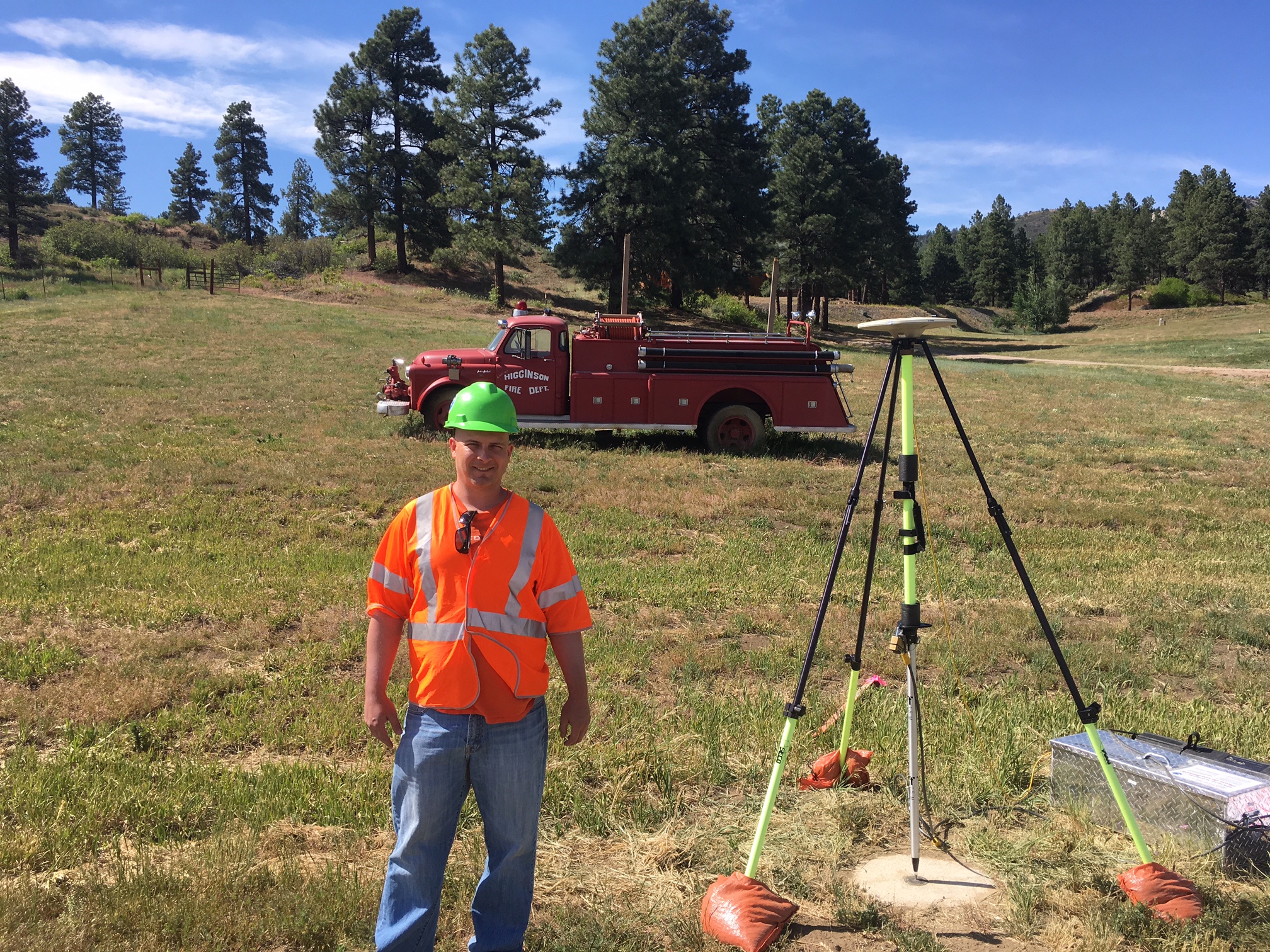 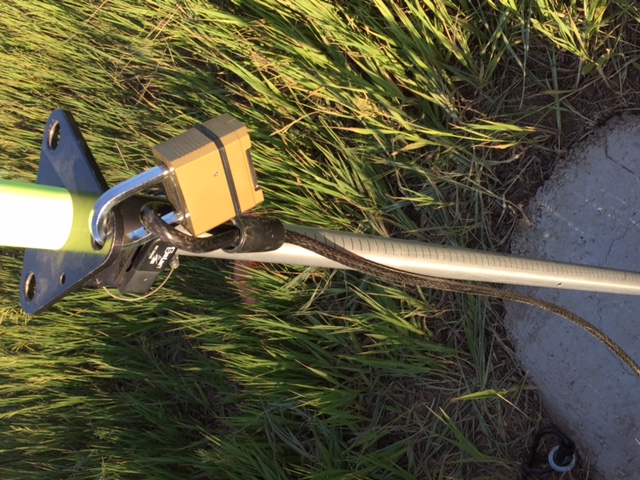 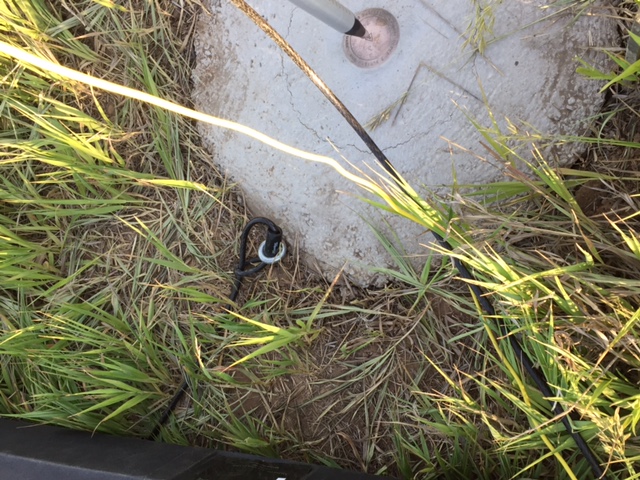 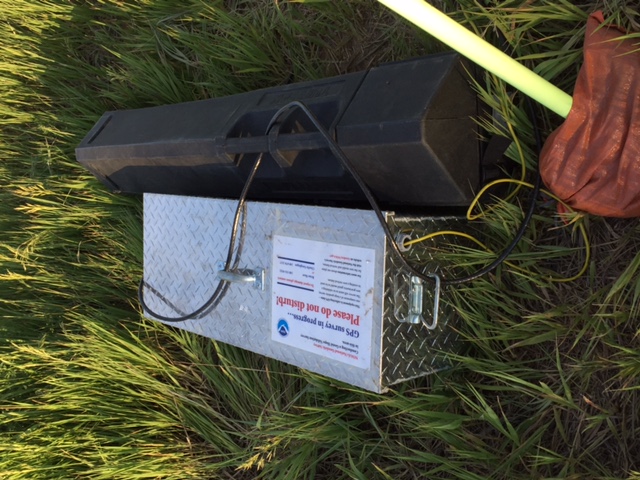 2023-10-17
40
Develop the Schedule
0002
0001
Draw sessions based on available resources 
Assign Day, Start time, and duration to the first session
If conducting more than one session per day
Determine longest travel time between session A and session B stations and use that to determine what time the next session will begin.
Write stations for each session onto schedule grid for the first day
Repeat process for next day.  Stagger start time by 3-hours if it is a repeat observation
0004
0003
0005
2023-10-17
41
Live Demo
2023-10-17
42
NOAA Technical Memorandum NOS NGS 92
Classifications, Standards, and Specifications for GNSS Geodetic Control Surveys using OPUS Projects
2023-10-17
43
NOS NGS 92
This publication replaces the NOAA Technical Memorandum NOS NGS 58 “Guidelines For Establishing GPS-Derived Ellipsoid Heights, (Standards: 2 cm and 5 cm), Version 4.3” (Zilkoski et al. 1997).\
This publication replaces the NOAA Technical Memorandum NOS NGS 59 “Guidelines for Establishing GPS-Derived Orthometric Heights”  (Zilkoski et al. 2008). 
This publication provides Classification, Standards, and Specifications for GNSS geodetic control surveys which use Global Navigation Satellite Systems (GNSS) and which will be submitted to NGS using OPUS Projects for review and publication
These Classifications, Standards, and Specifications are required for GNSS geodetic control surveys which will be submitted to NGS for review and publication using the OPUS Projects software suite. These Classifications, Standards, and Specifications are recommended for all other GNSS control surveys which use the OPUS Projects software suite.
2023-10-17
44
What is a Classification?
(geodesy) Placing surveys in hierarchical classes according to certain criteria, such as accuracy, application, etc
Surveys may be classified according to the type of application, as, e.g., geodetic, mining, hydrographic, topographic, cadastral, land, engineering, etc
Classified by method: leveling, horizontal, satellite geodesy, inertial, etc.
2023-10-17
45
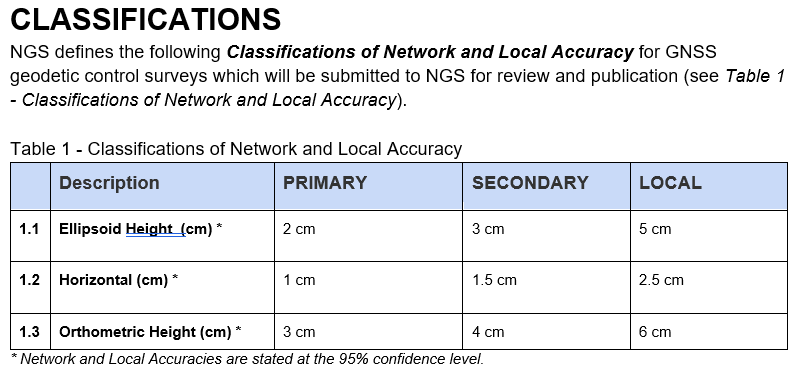 2023-10-17
46
What is a Standard?
An object, force, or other physical entity that, under specified conditions, defines, represents, or records the magnitude of a unit of measurement.
An agreed-upon procedure within a particular industry or profession, that is to be followed in producing a particular product or result.
2023-10-17
47
What is a Standard Continued…
A set of characteristics, such as dimensions or color, that must, by agreement within a profession or industry, be possessed by a pro
duct of that profession or industry
A number, or set of numbers, established within an industry, a science, or a technology, setting limits on precision or accuracy with which operations, measurements, or products are to be made
2023-10-17
48
Observation Methods (Static)
OPUS PP vectors - refers to a baseline solution (vector) derived from post-processing static GNSS observations in OPUS Projects. The baseline processor in OPUS Projects (PAGES) uses simultaneous processing techniques; therefore, all OPUS PP vectors have cross-correlations with the other vectors measured simultaneously in a session solution.
GVX PP - GNSS vectors derived from post-processing static or rapid static data using external software (i.e., other than OPUS Projects). These vectors are uploaded into OPUS Projects via the GVX file format. GVX PP supports vectors from 2 styles of baseline post processing: (1) Sequential processing: vectors derived individually without any consideration of their possible cross-correlations. These vectors do not have a session record in the GVX file format. (2) Simultaneous processing: vectors derived from a session of simultaneous observations, with cross-correlations defined in a session record.
2023-10-17
49
Observation Methods (Real-Time)
GVX NRTK - GNSS vectors collected with RTK methods using a full network corrector of a real-time GNSS network. Examples of full network correctors include using the Virtual Reference Station (VRS) method, Master Auxiliary Concept (MAC), etc. These vectors are uploaded into OPUS Projects via the GVX file format
GVX SRTK - GNSS vectors collected with RTK methods using correctors from a single base station. The single base station can be a temporary base, or it can be a permanent base that is part of a real-time network. These vectors are uploaded into OPUS Projects via the GVX file format.
2023-10-17
50
Table 4 – Standards for Observations required by method
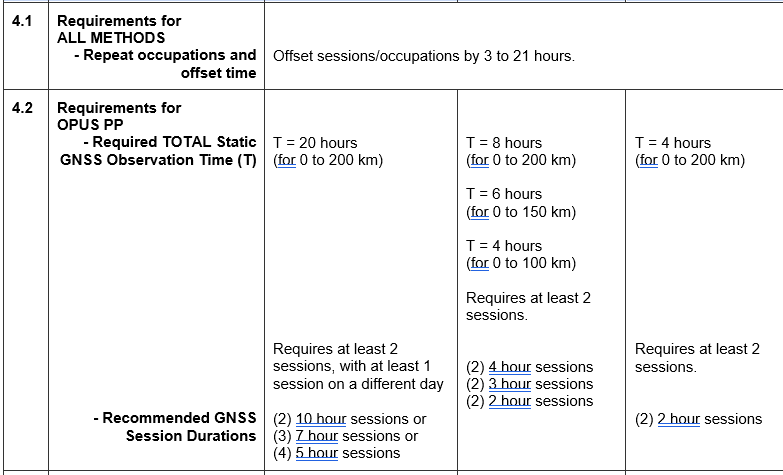 2023-10-17
51
Table 4 Cont…
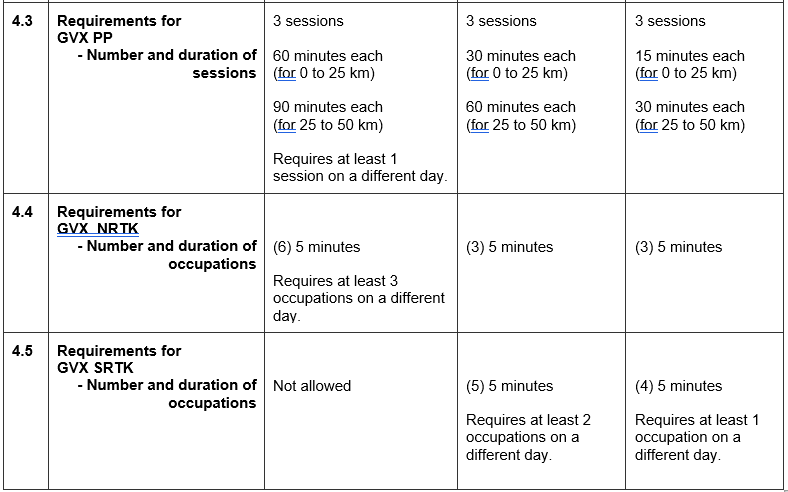 2023-10-17
52
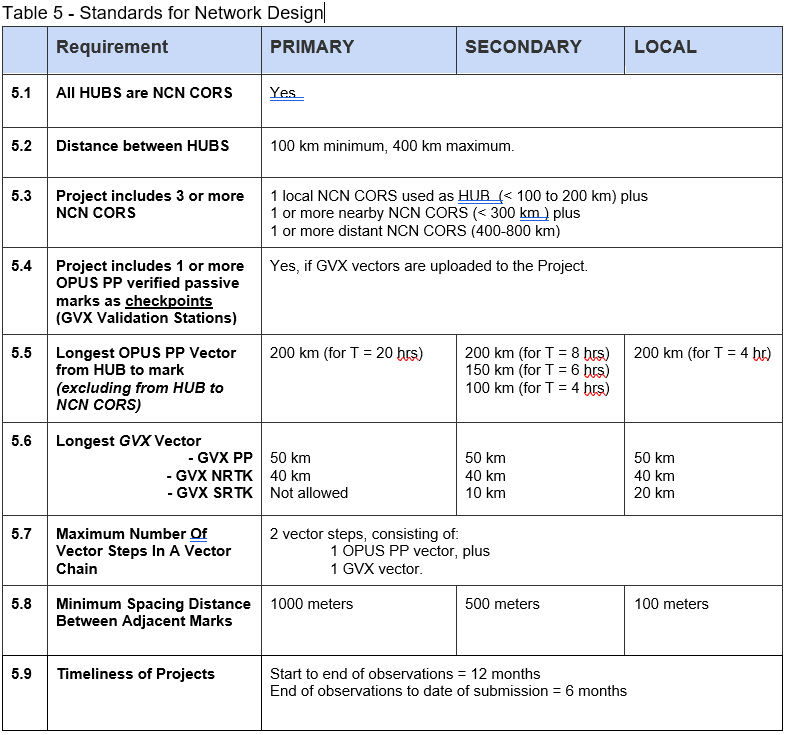 2023-10-17
53
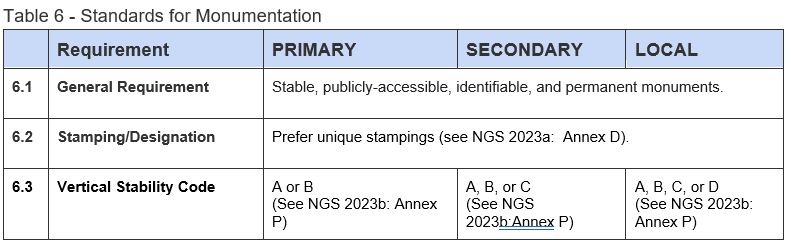 2023-10-17
54
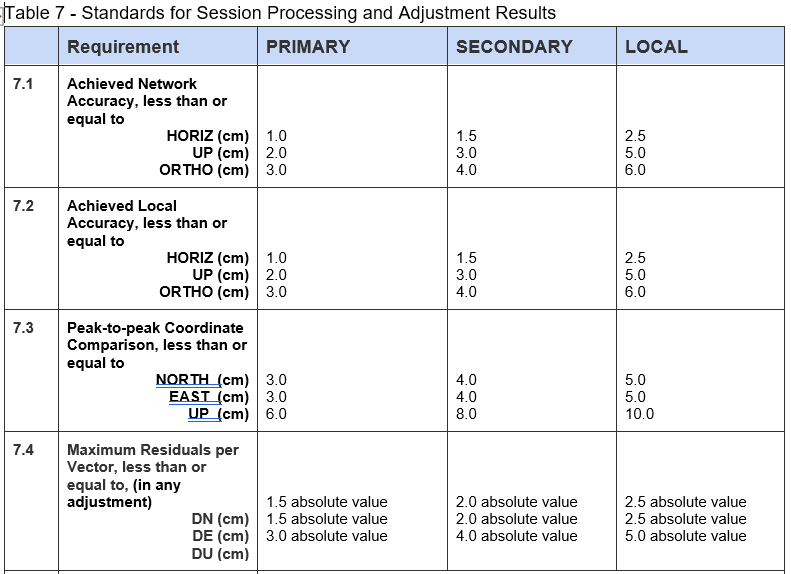 2023-10-17
55
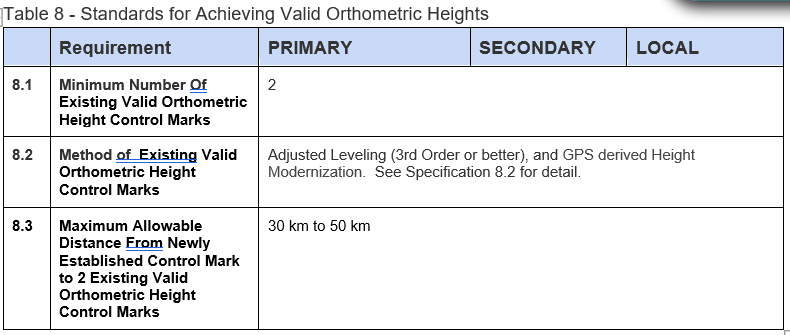 2023-10-17
56
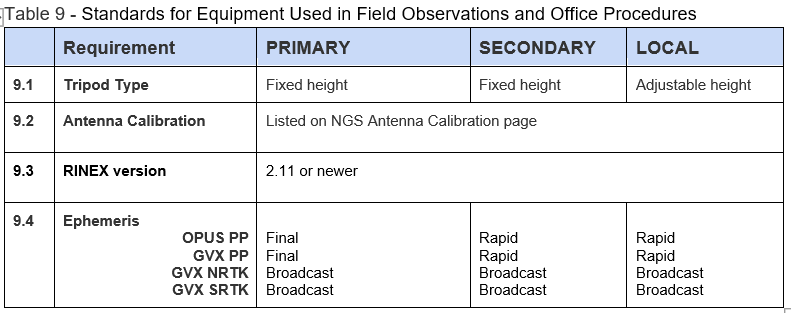 2023-10-17
57
What is a Specification
(geodesy) - Those elements of a survey that are considered essential for the survey to meet the standards of accuracy for a particular category.
In the practice of the U.S. National Geodetic Survey, the scheme of classification is based on specified standards of accuracy and not on the procedures needed to attain these accuracies. However, in practice, the criteria used for classification appear to be discretionary, and certain specifications may be used as criteria. See classification. Among the elements specified are the number of observations to be made, the length of time and sequence of observations, the quality of the instruments used, the greatest or least distance permitted between observer and observed object, the shapes of the geometric figures involved, and the spacing of control points.
2023-10-17
58
Table 4
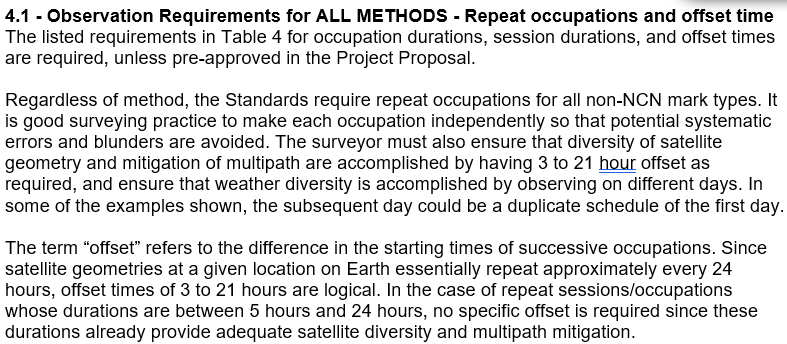 2023-10-17
59
4.1 Cont..
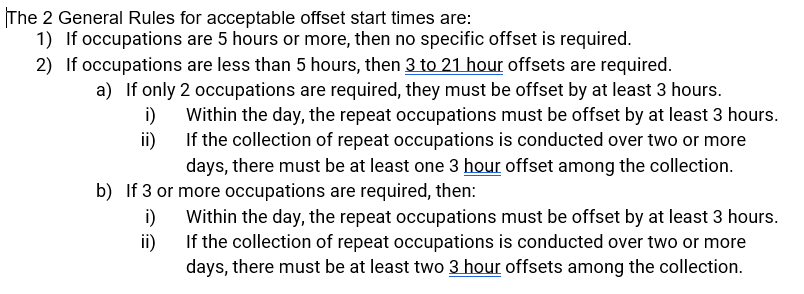 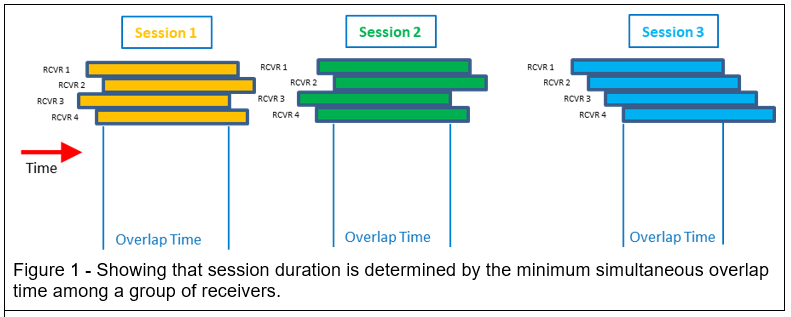 2023-10-17
60
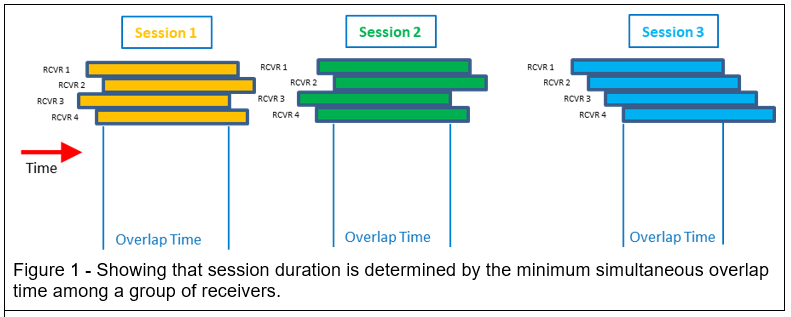 2023-10-17
61
4.2 – Observational requirement by method (OPUS PP)
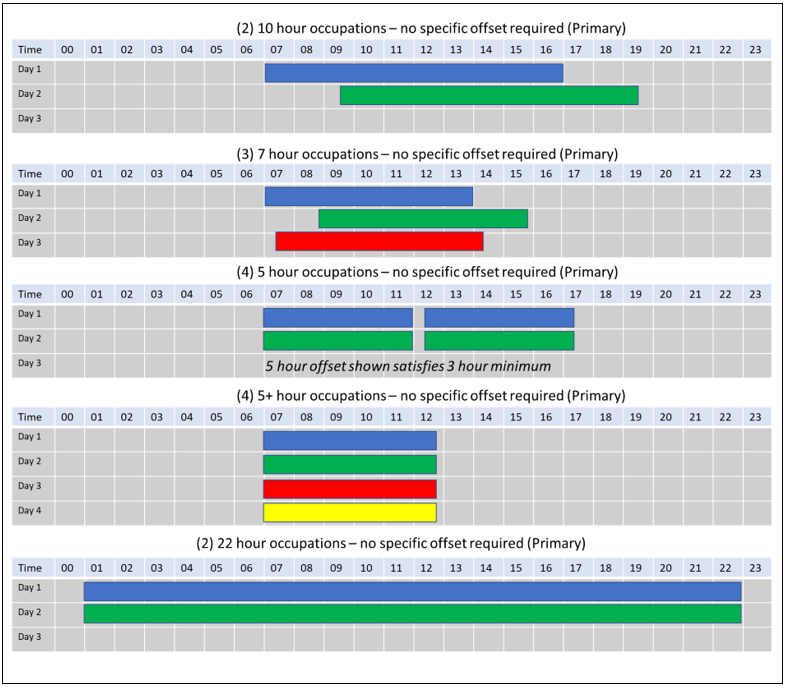 2023-10-17
62
4.2 Cont…
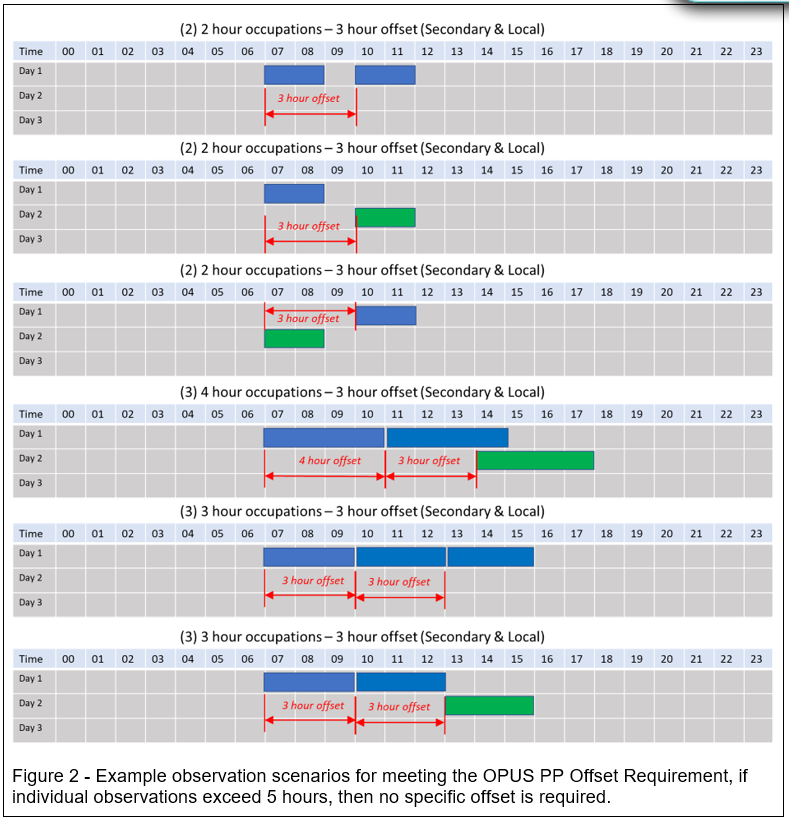 2023-10-17
63
4.3 – Observational requirement by method (GVX PP)
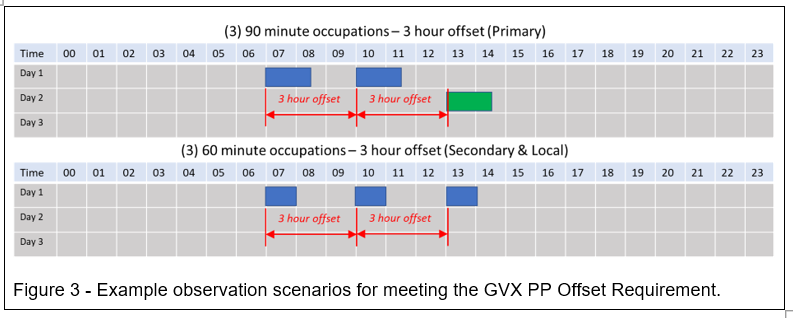 2023-10-17
64
4.4 – Observational requirement by method (GVX NRTK)
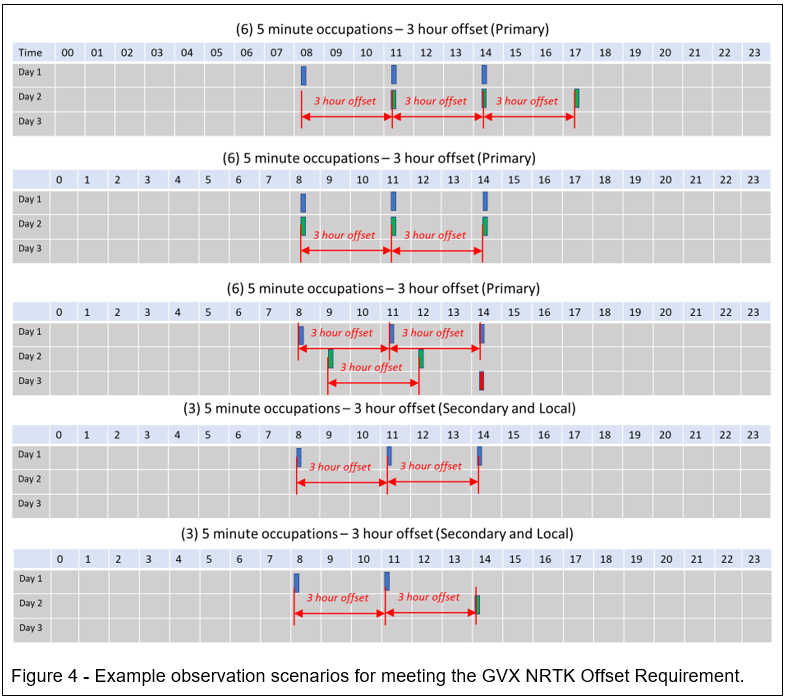 2023-10-17
65
4.5 – Observational requirement by method (GVX SRTK)
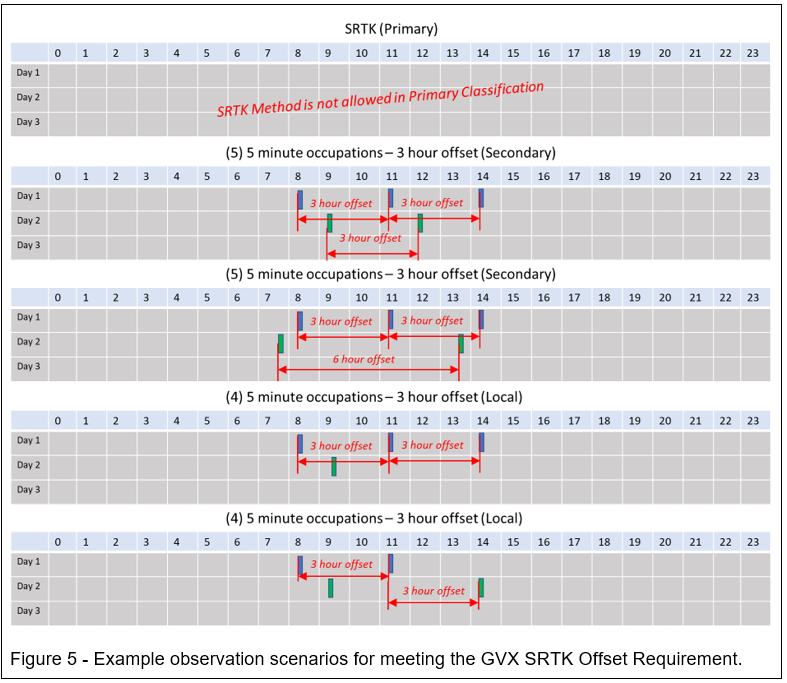 2023-10-17
66
Table 5 – Standards for Network Design
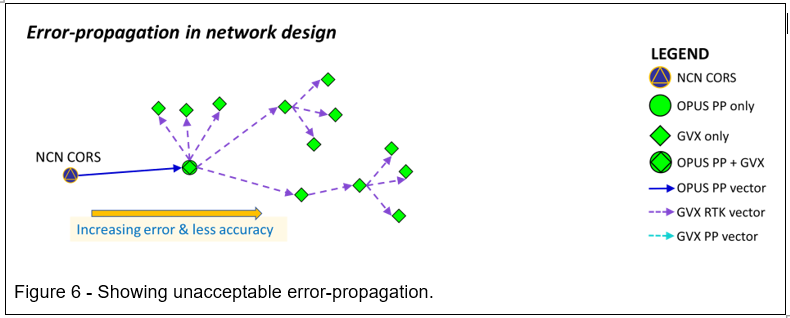 2023-10-17
67
5 Cont…
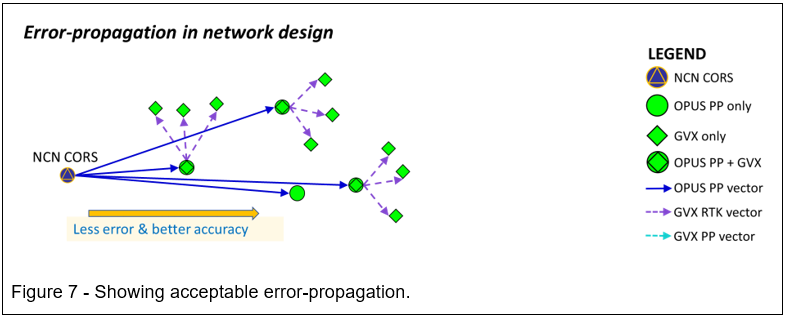 2023-10-17
68
5 Cont…
5.1 – All HUBs are NCN CORS
If not, must be pre-approved
5.2 – Distance Between HUBs
100km to 400km
5.3 - Project includes 3 or more NCN CORS
5.4 – Project includes 1 or GVX Validation Stations
2023-10-17
69
Questions?
Dan Martin
Northeast Regional Geodetic Advisor
ME, NH, VT, MA, CT, RI, NY, NJ
Dan.martin@noaa.gov
240-676-4762